I risultati delle Indagini IEA TIMSS e TIMSS ADVANCED 2015
Laura Palmerio
Responsabile Area Indagini internazionali
INVALSI
L’indagine IEA TIMSS 2015
Sesta edizione
Obiettivo  rilevazione degli apprendimenti degli studenti in Matematica e in Scienze al quarto e all’ottavo anno di scolarità
Trend di 20 anni  dal 1995 al 2015
Paesi partecipanti  49 per il quarto anno, 39 per l’ottavo anno di scolarità. L’Italia ha partecipato a entrambe le rilevazioni
L’indagine IEA TIMSS ADVANCED 2015
Terza edizione
Obiettivo  rilevazione degli apprendimenti  degli studenti in Matematica e Fisica all'ultimo anno della scuola secondaria (STEM programs)
Trend di 20 anni  dal 1995 al 2015
9 Paesi partecipanti
Nord Est: 525
Sud Isole: 477
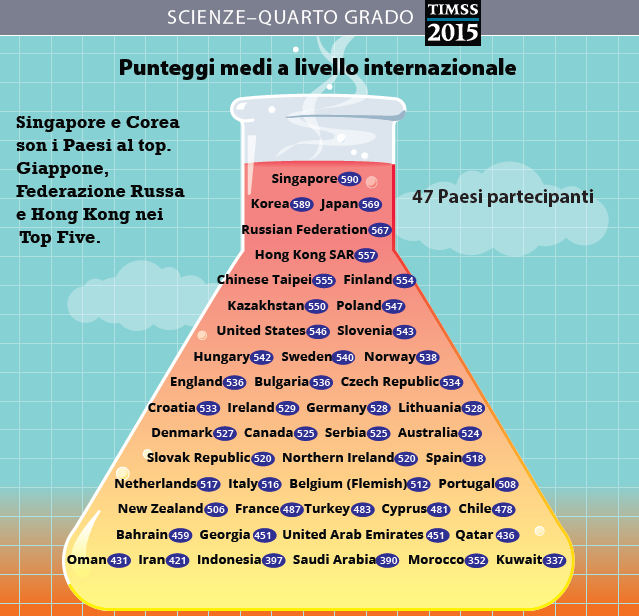 Nord Est: 533
Sud Isole: 491
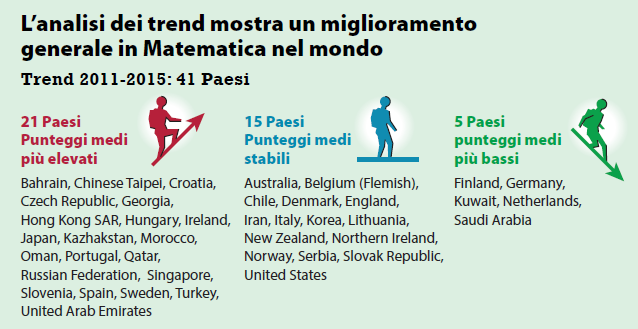 MATEMATICA – 4° GRADO
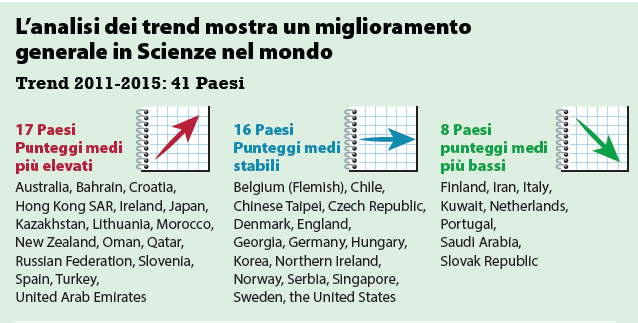 SCIENZE – 4° GRADO
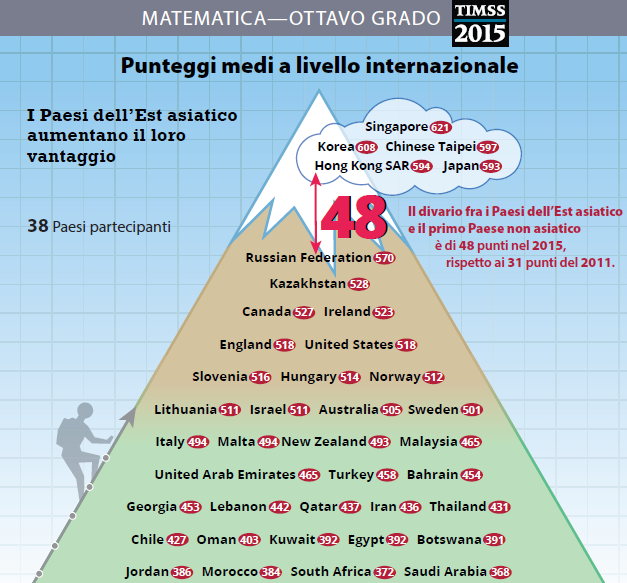 Nord Est: 520
Sud Isole: 452
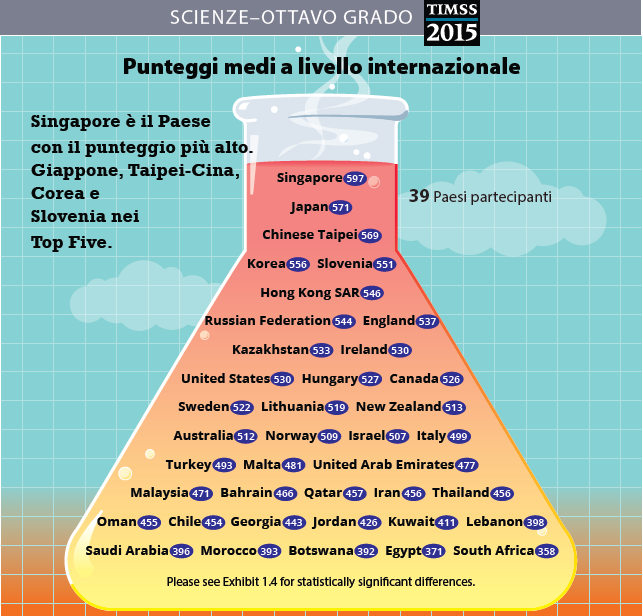 Nord Est: 529
Sud Isole: 456
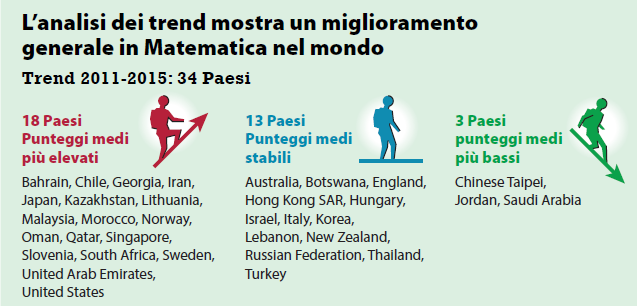 MATEMATICA – 8° GRADO
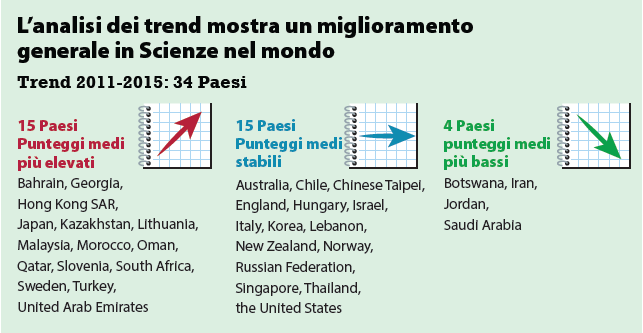 SCIENZE – 8° GRADO
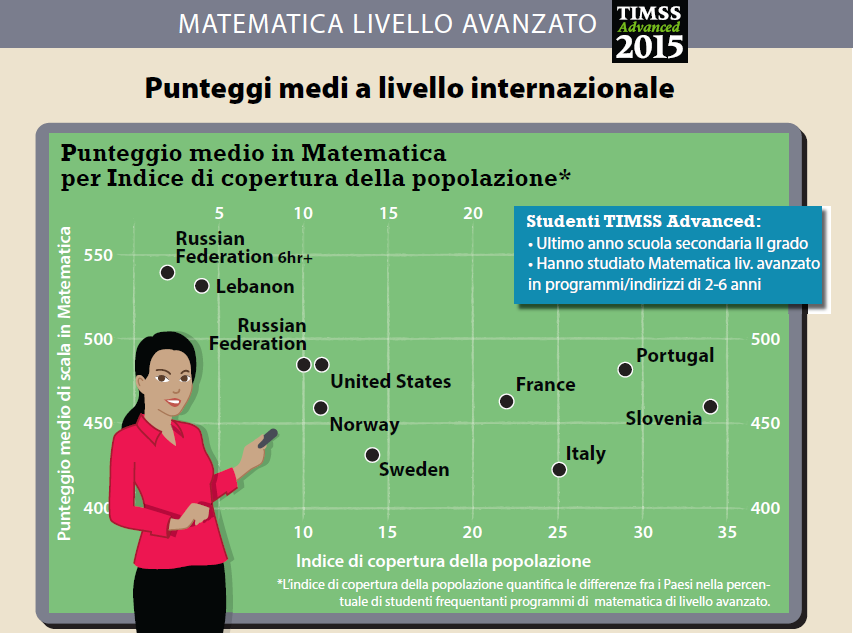 Liceo scientifico 445
Nord Est: 483
Ist. Tecnici sett. Tecnologico 356
422
Sud Isole: 348
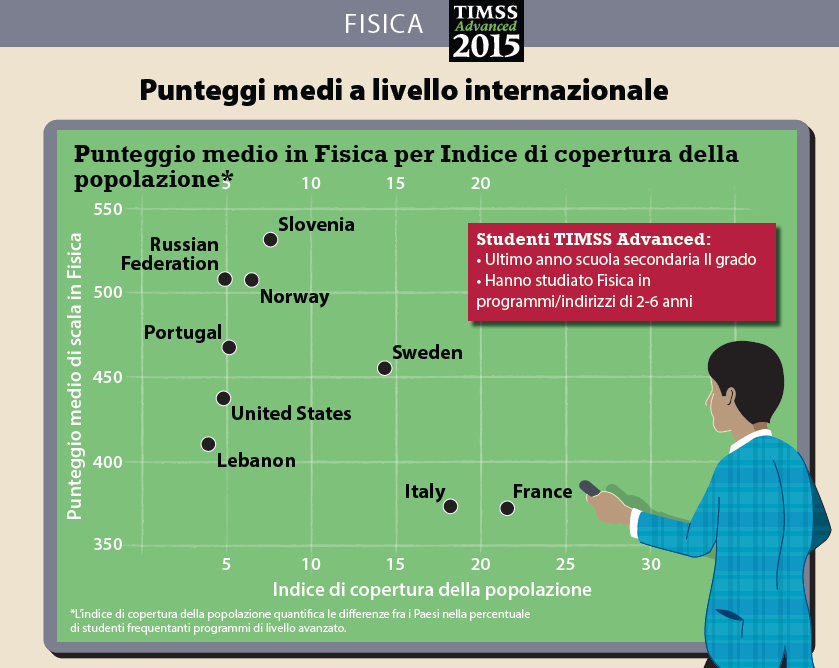 Nord Est: 443
374
Sud Isole: 290
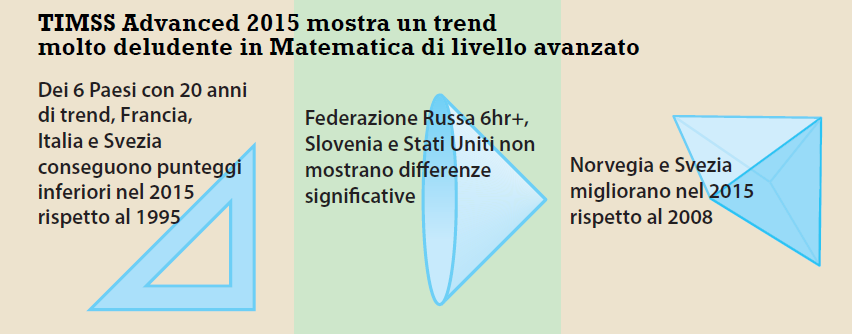 MATEMATICA – 13° GRADO
-61
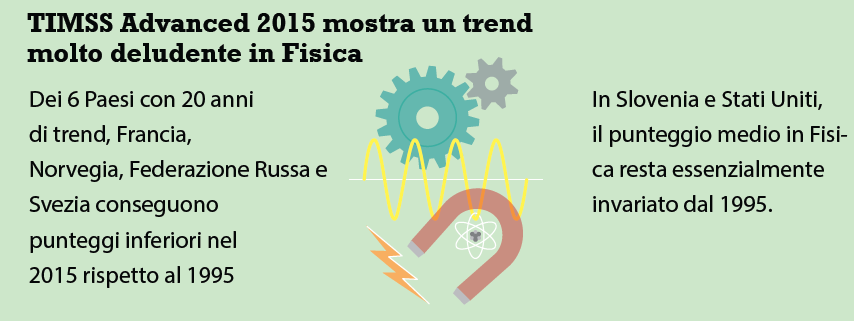 FISICA – 13° GRADO
L’Italia peggiora 
rispetto al 2008 (-48)
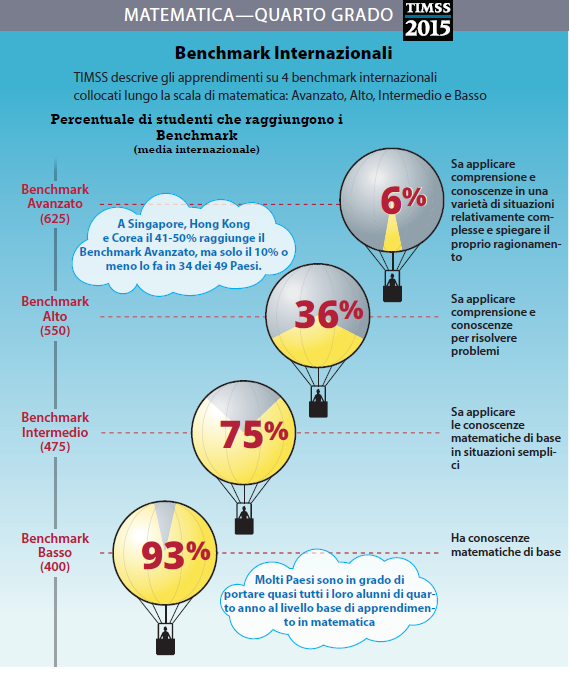 Trend 2011- 2015: 41 Paesi
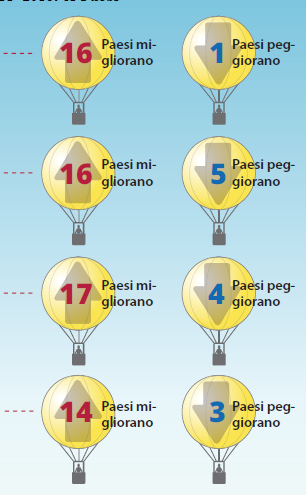 Italia 4%
Italia 28%
Italia 69%
Italia 93%
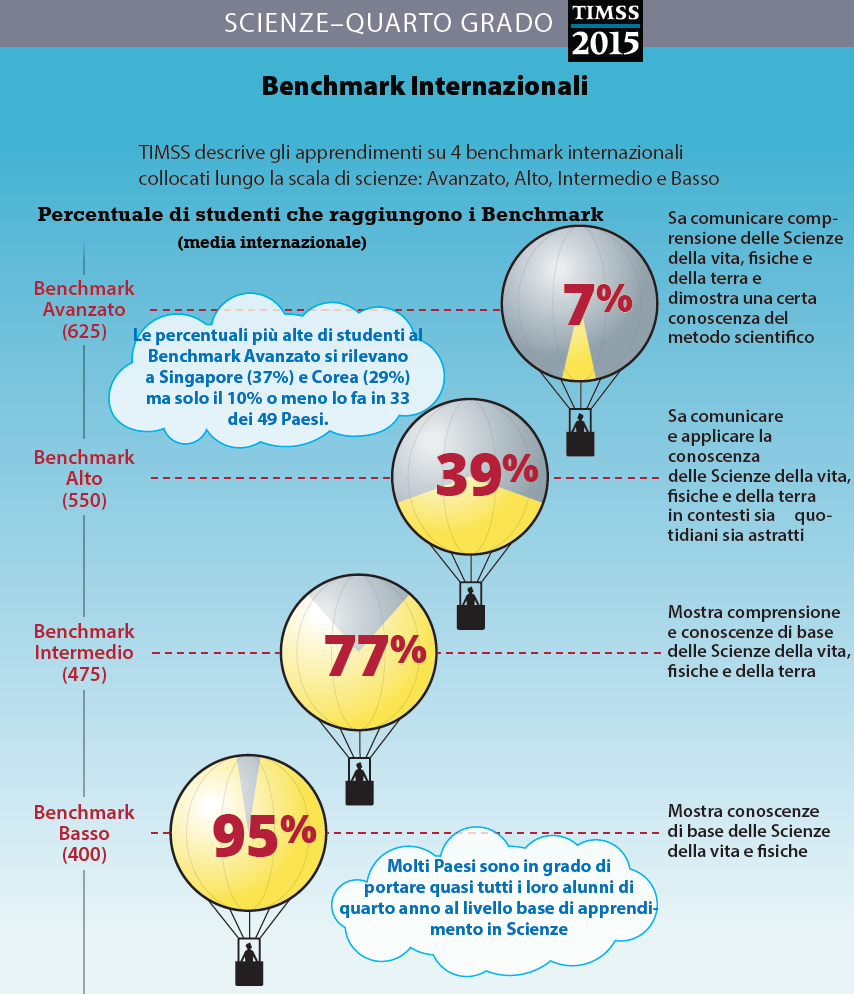 Trend 2011- 2015: 41 Paesi
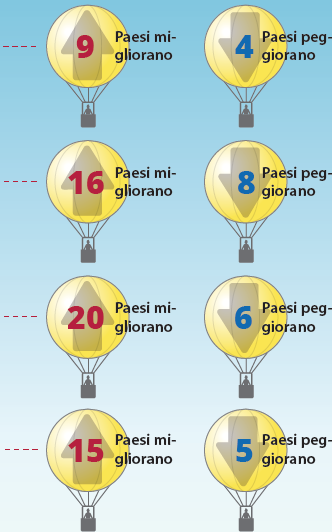 Italia 4%
Italia
Italia 32%
Italia
Italia 75%
Italia 95%
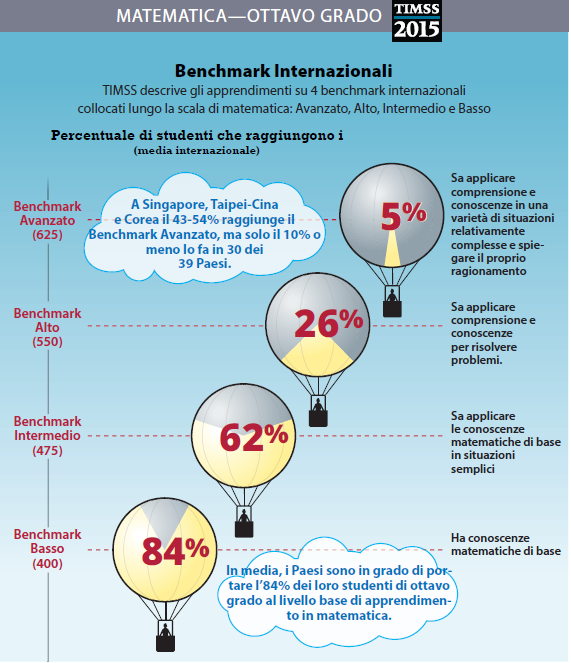 Trend 2011- 2015: 34 Paesi
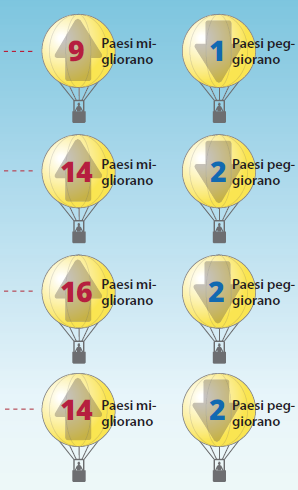 Italia 3%
Italia 24%
Italia 62%
Italia 89%
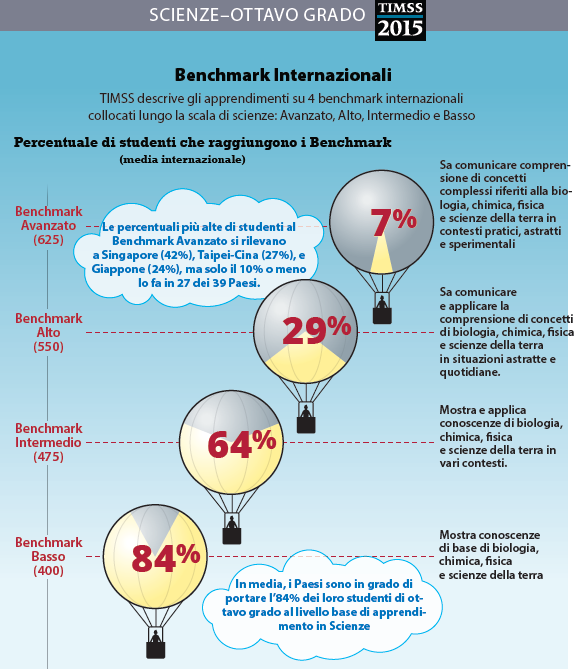 Trend 2011- 2015: 34 Paesi
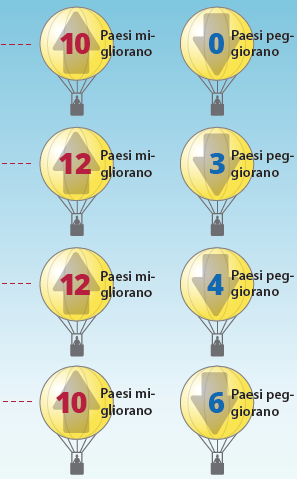 Italia 4%
Italia 26%
Italia 64%
Italia 89%
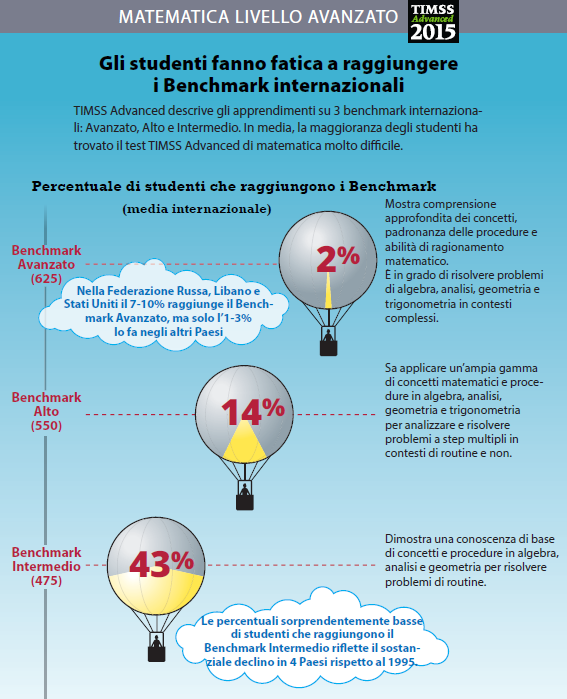 Italia 2%
Nessun Paese migliora
Italia 12%
Italia 34%
(-7% risp. 2008)
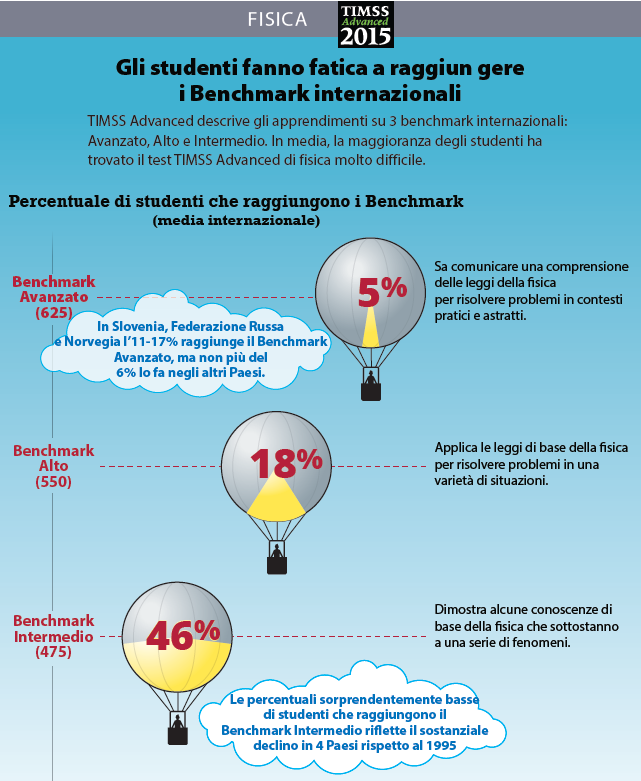 Italia 1%
Solo la Slovenia migliora nel Benchmark Avanzato
Italia 7%
(-4% risp. 2008)
Italia 22%
(-9% risp. 2008)
QUARTO GRADO
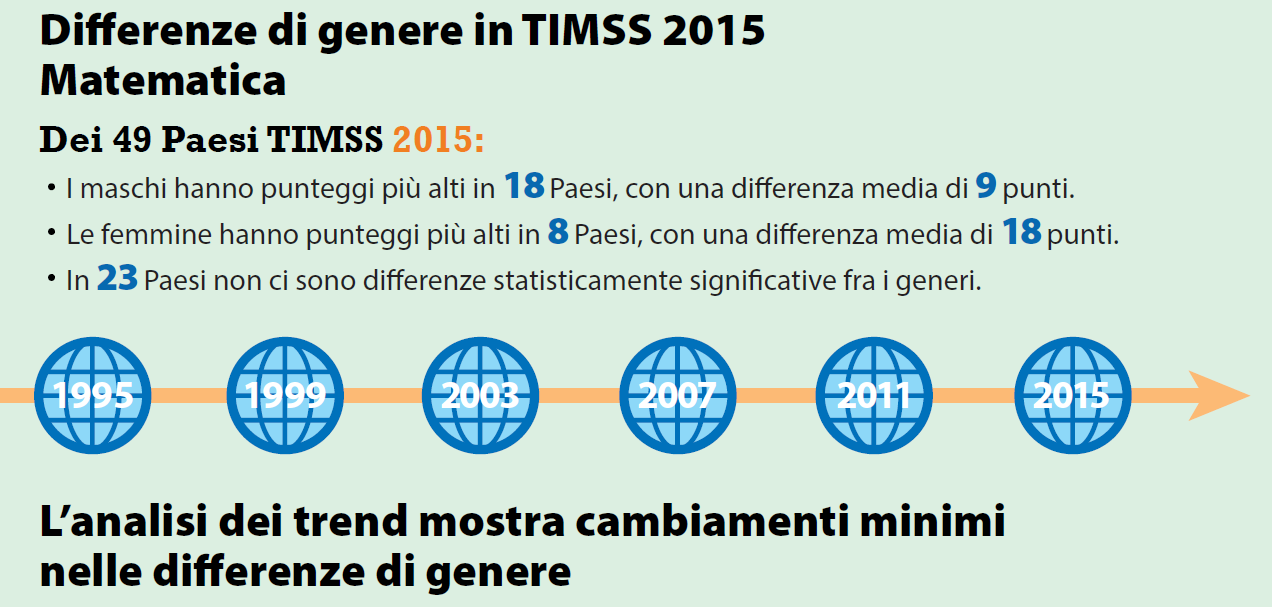 ITALIA: + 20 PUNTI
DIFFERENZE DI GENERE
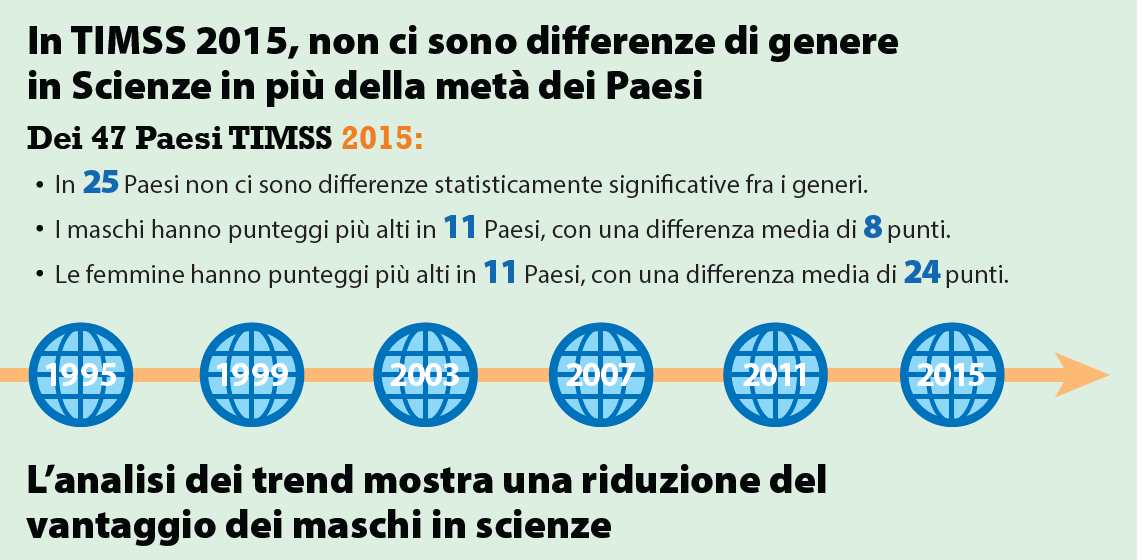 ITALIA: + 9 PUNTI
Analisi dei trend – Quarto grado
SCIENZE
MATEMATICA
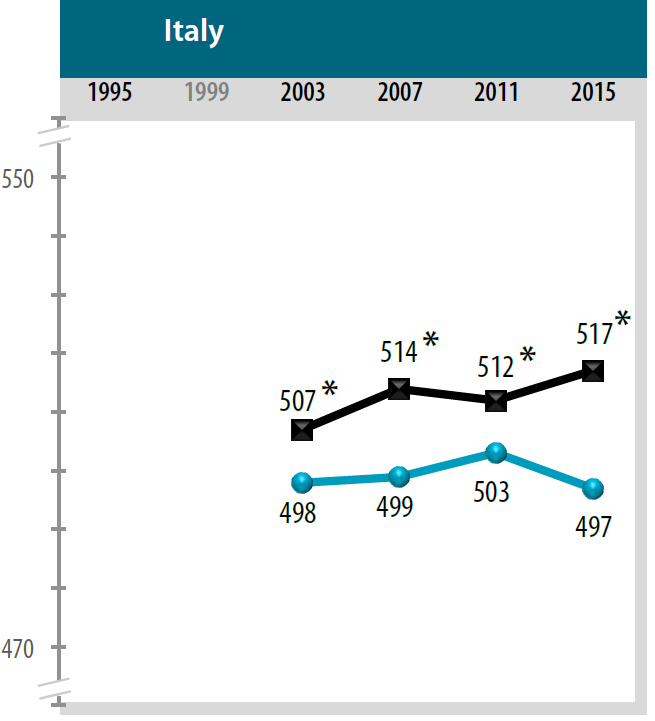 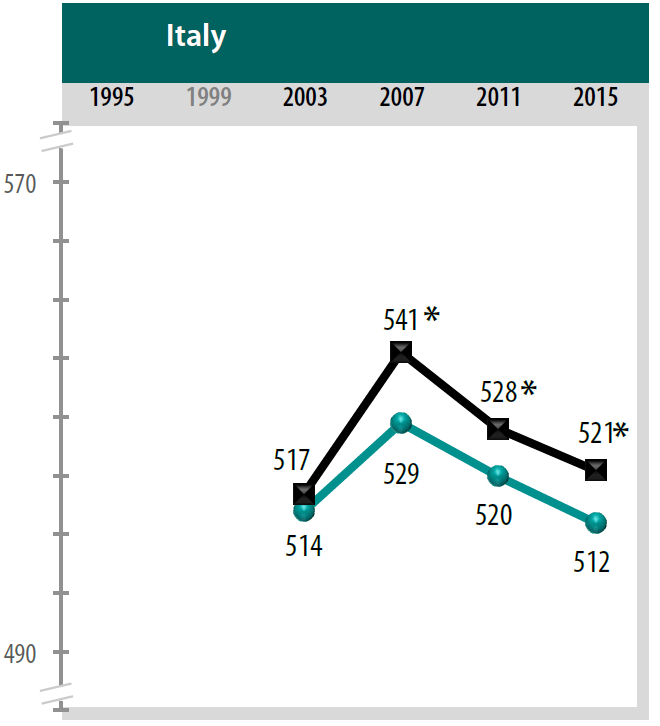 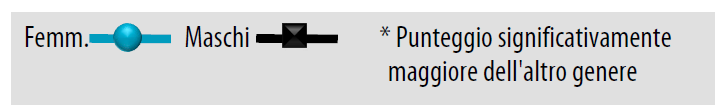 OTTAVO GRADO
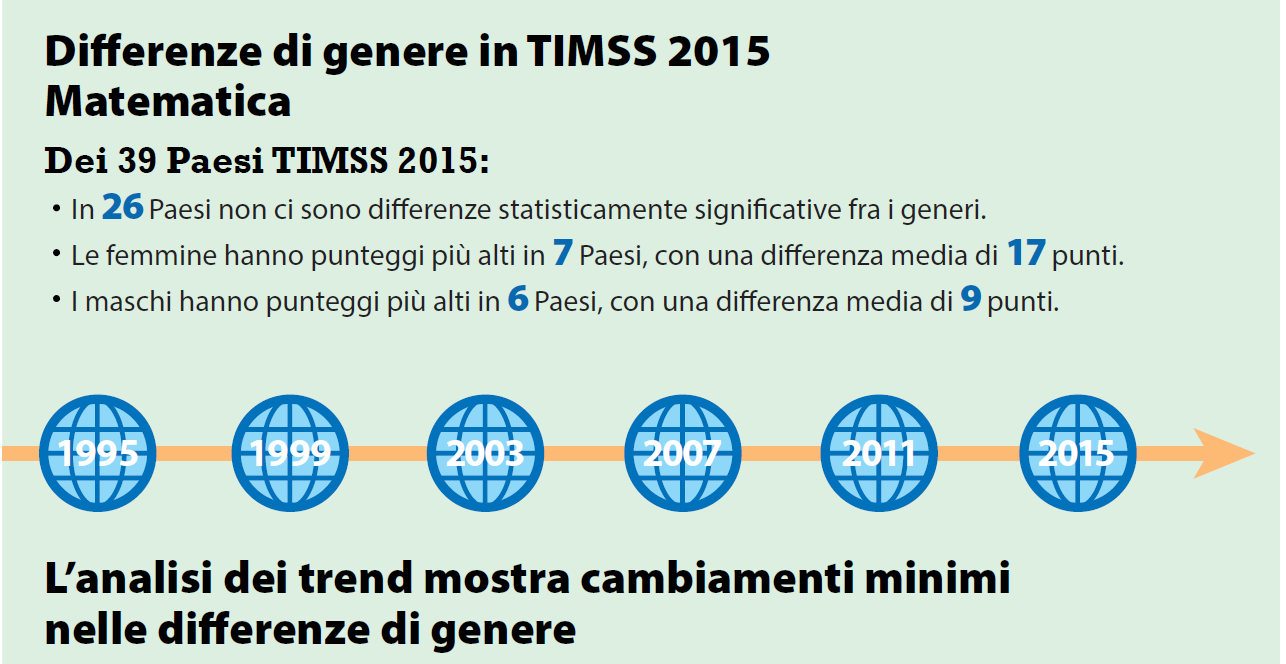 ITALIA: + 7 PUNTI
DIFFERENZE DI GENERE
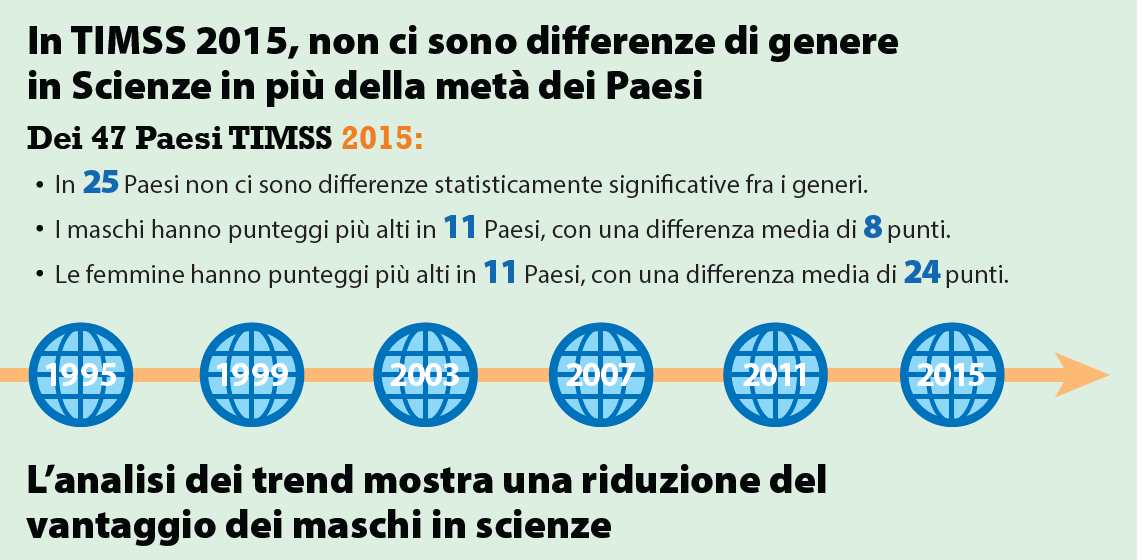 ITALIA: + 10 PUNTI
Analisi dei trend – Ottavo grado
SCIENZE
MATEMATICA
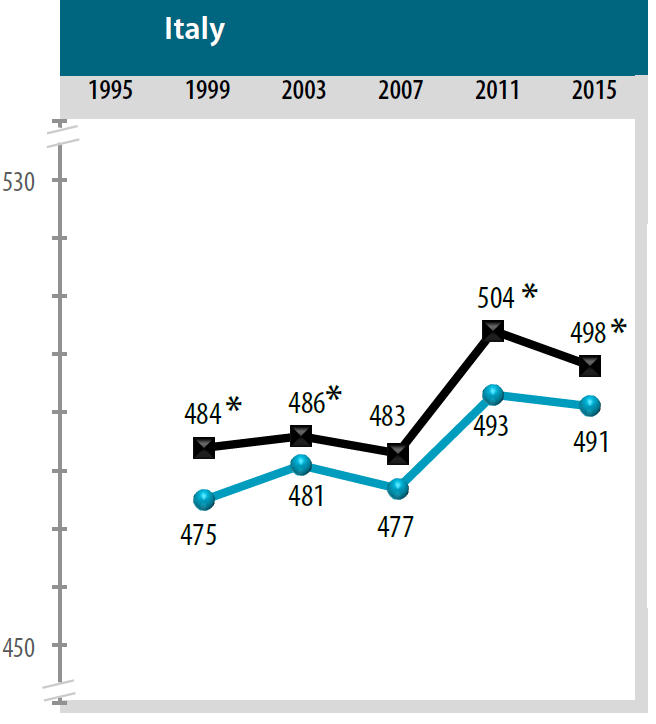 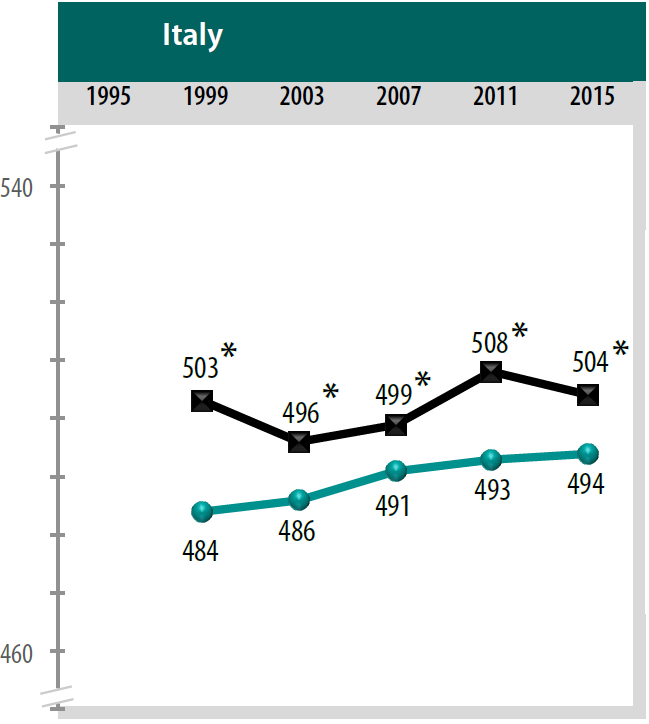 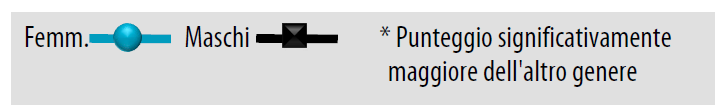 Analisi dei trend – Matematica
OTTAVO GRADO
QUARTO GRADO
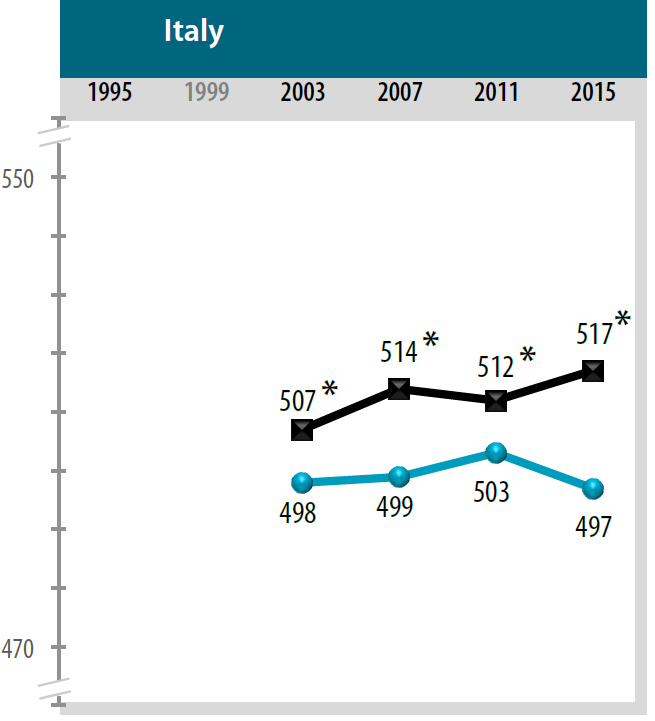 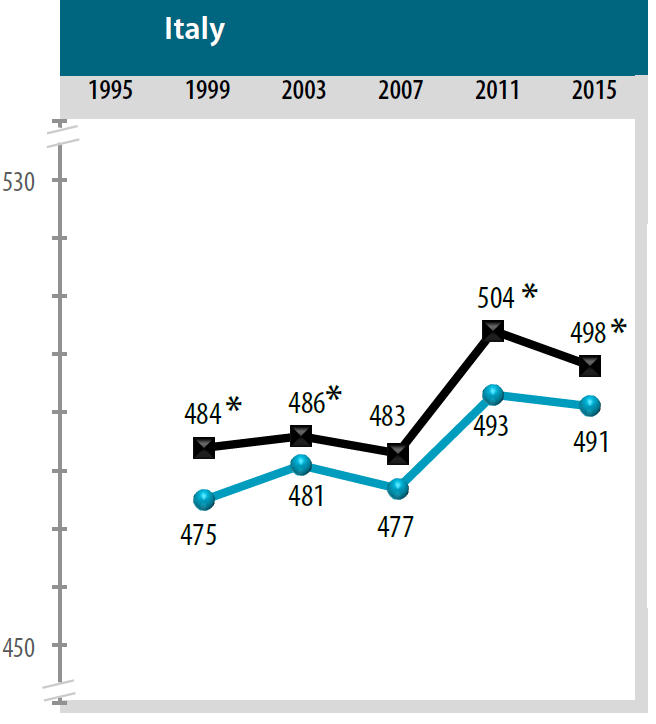 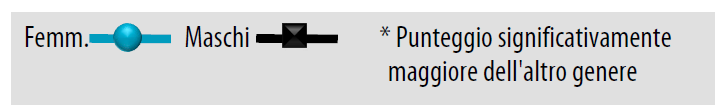 Analisi dei trend – Scienze
OTTAVO GRADO
QUARTO GRADO
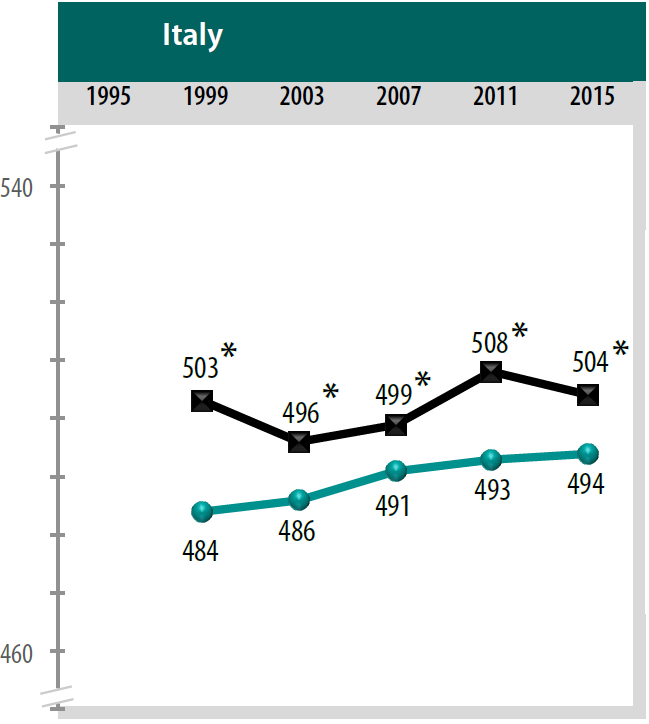 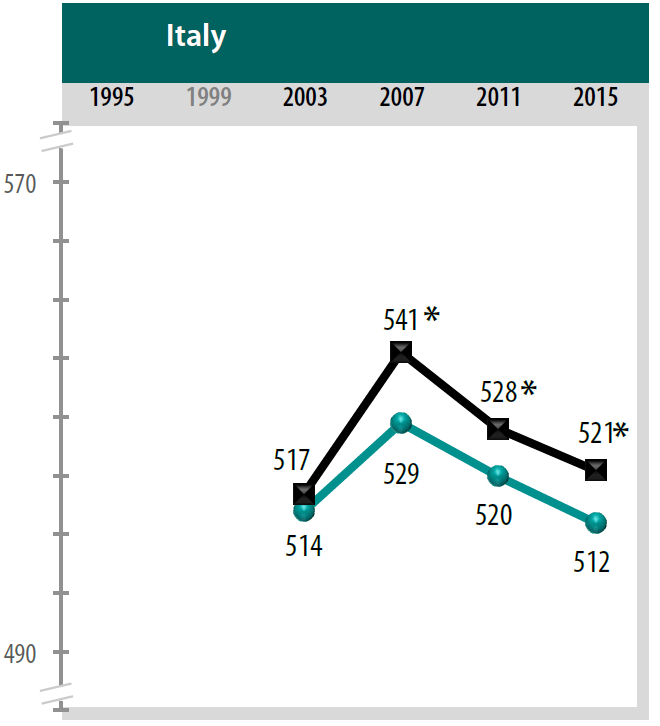 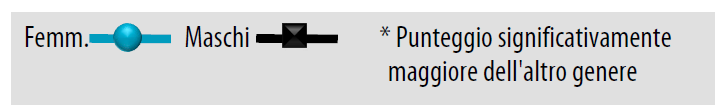 MATEMATICA LIVELLO AVANZATO
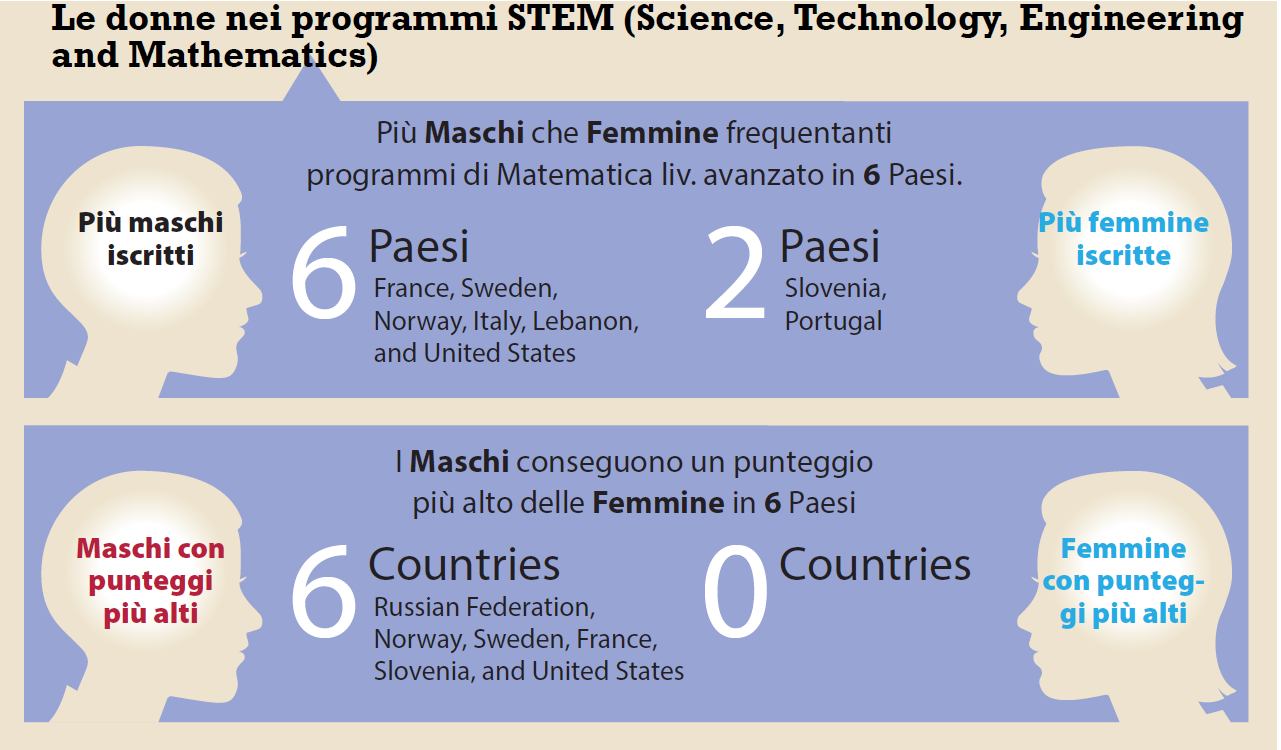 Centro e Nord Est:
le ragazze fanno meglio dei ragazzi
Nel Sud Isole fanno meglio i ragazzi
FISICA
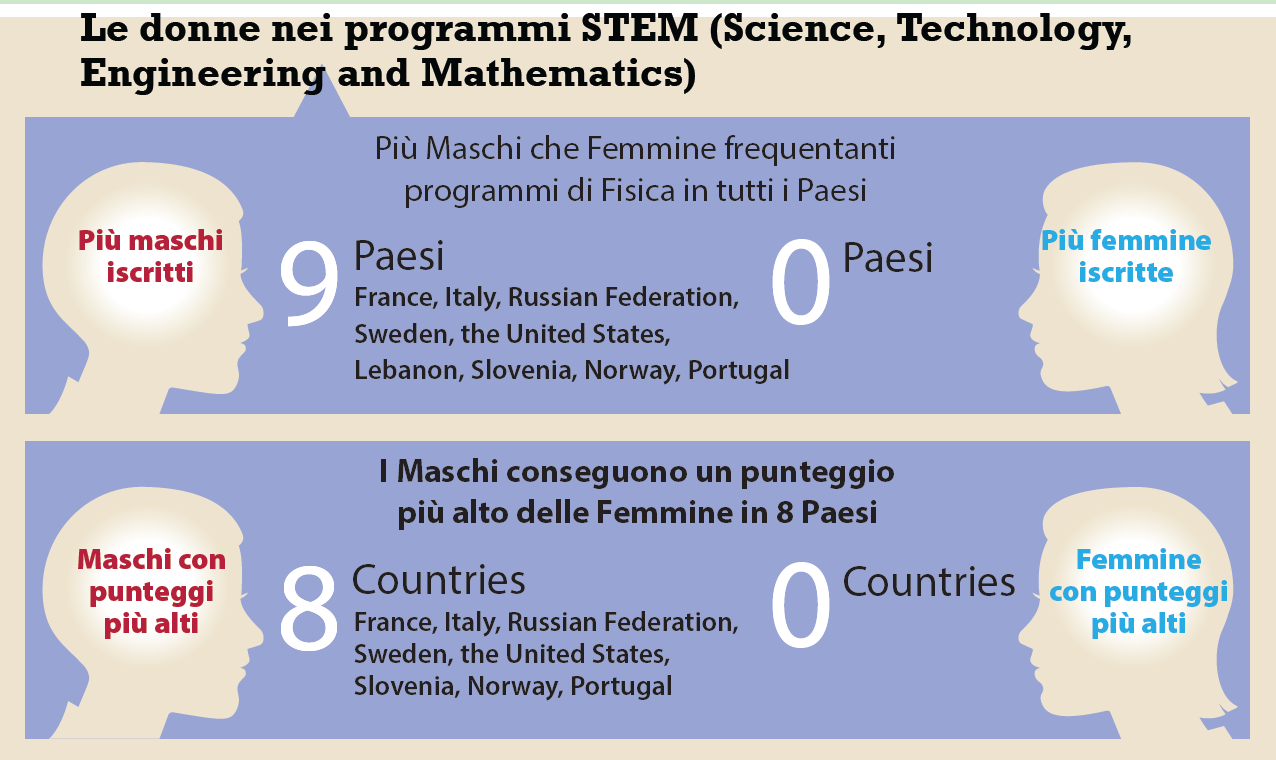 Sud Isole, Nord Ovest e Centro:
i ragazzi fanno meglio delle ragazze
L’indagine OCSE PISA 2015
Sesta edizione con la literacy scientifica come ambito principale

Ambiti secondari: literacy in lettura e literacy matematica
Collaborative problem solving
Financial literacy (Opzione internazionale)
I numeri dell’Italia in PISA 2015
11.583 Studenti valutati
Popolazione stimata: quasi 500 mila studenti di 15 anni
474 scuole partecipanti
NOVITA’ DI PISA 2015
Test totalmente computer-based
Opzioni implementate
Campione aggiuntivo di studenti di II anno di scuola secondaria di II grado (6.400 studenti)
Questionario Docente
Questionario Genitori
Tecnologie dell’Informazione e della comunicazione (TIC)
Carriera scolastica